Formation Maîtrise de la langue au cycle 3
- Caroline Boin 
- Ande Poggi
-  Hélène Sablé
-  Sébastien Thévenard
 -  Aurélie Gourmelon
Présentation de la formation
Présentiel 1 : 2h aujourd’hui 
Présentation du parcours
Les enjeux / définition
Travail en ateliers : mise en situation
Présentation de la commande pour Avril
Ou la conférence Sylvain Levey : mercredi 30 janvier
À distance 5 h :
Magistère
Mise en œuvre d’une séquence
 Présentiel 2 : 2 h en avril
Retour sur la pratique et/ou présentation du marathon : Ecrire ensemble
Les enjeux
Analyses de quelques résultats aux évaluations internationales
La maitrise de la langue
La maîtrise de la langue est une compétence fondamentale à l’appropriation du socle commun de connaissances, de compétences et de culture. 
Savoir lire, écrire et parler le français conditionne l’accès à tous les domaines du savoir, participe à la construction de l’individu et du citoyen. 
Les derniers constats montrent que la maîtrise de la langue reste un enjeu fondamental pour le système éducatif, nécessitant une mobilisation de tous les acteurs.
Résultats aux évaluations internationales
Les enquêtes internationales montrent que les élèves français réussissent plutôt raisonnablement les exercices d'automatisation. 
Ils réussissent en revanche mal les exercices qui demandent une véritable compréhension de l'énoncé et sont plutôt faibles par rapport à une moyenne internationale. 
Concernant la compréhension de texte, 6% des élèves français (de CM1) n'atteignent pas le niveau le plus élémentaire de PIRLS.

Pour plus d'informations voir :
http://www.education.gouv.fr/cid21049/pirls-2016-evaluation-internationale-des-eleves-de-cm1-en-comprehension-de-l-ecrit-evolution-des-performances-sur-quinze-ans.html
Résultats aux évaluations internationales
Résultats PISA 2015   Les écarts se creusent
proportion d’élèves très performants augmente mais celle des élèves en difficulté reste stable
Plus on vient d’un milieu défavorisé en France, moins on a de chance de réussir les évaluations PISA : 40 % des élèves issus d’un milieu défavorisé sont en difficulté

Journée Défense et Citoyenneté
10,4% des jeunes sont en difficulté de lecture
4,8% ont de sévères difficultés face à l’écrit avec le risque à terme d’être en situation d’illettrisme.

PIRLS 2016 : L’étude internationale PIRLS 2016 mesure les performances en compréhension de l’écrit des élèves en fin de quatrième année de scolarité obligatoire (CM1 pour la France).
Un score supérieur à la moyenne internationale, mais nettement en retrait de celui des pays de l’Union Européenne.
Surreprésentation des élèves français dans le groupe le plus faible.
En quinze ans, une baisse marquée sur les textes informatifs...
et sur les processus de compréhension les plus complexes
Des activités pour aider à la compréhension de l’écrit moins fréquentes en France.
Les objectifs de la formation
Comprendre le concept de littératie

Engager une réflexion sur la construction des compétences des élèves en littératie au cycle 3

Proposer des pistes de travail

Mutualiser la réflexion et les actions à mettre en œuvre
Le concept de littératie
Définition de la littératie
«  C’est l’aisance acquise à utiliser l’écrit (en réception et 
production) pour réussir sa scolarité et prendre pleinement sa place dans la société ».  (définition de O. Dezutter)
Pour aller plus loin (voir la video) : https://www.youtube.com/watch?v=O42O67hFQk8
Vision dynamique  : à tous les âges de la vie
Utiliser tous types de supports
Faire des liens entre école / maison / communauté
Construire des projets / actions dans toutes les disciplines
Pourquoi le concept de littératie ?
Plus les compétences en littératie sont développées tout au long de la vie, plus la personne disposera de l’autonomie requise pour faire des choix éclairés dans sa vie personnelle, professionnelle et citoyenne. 

Un niveau insuffisant de compétences en littératie entraîne de lourdes conséquences non seulement sur la réussite éducative d’une personne, mais aussi sur sa vie.
Qu’est-ce que la compréhension ?
Vidéo de P. Sève : https://www.youtube.com/watch?v=QvrdubBPv-A
La compréhension d'un texte c’est non seulement le comprendre mais aussi l'interpréter. 
C. Tauveron pour travailler la compréhension en lecture nous conseille de travailler sur des textes résistants.
  Les textes résistants sont des textes qui proposent des situations problèmes. 
Pour la réussite et l’implication de tous, un travail des prérequis du texte est indispensable. 
(Ex : avoir étudié la seconde guerre mondiale avant d’étudier L’agneau qui ne voulait pas être un mouton de Didier Jean).
Comment travailler la compréhension ?
Pour travailler la compréhension, plusieurs modalités sont possibles : 
Le débat interprétatif 
La discussion
Les cercles de lecture (Voir : S. Terwagne)
Ces modalités visent à :
prendre en compte la parole de l’autre, 
confronter son point de vue sans trouver forcément une interprétation unique du texte.
 Il y a autant de lecture d’un texte que de lecteurs de ce texte (U. Eco). 
 L’interprétation des autres  peut influer sur sa propre interprétation du texte, d'où la nécessité de discuter.
Littératie : Multiplicité des entrées
Littératie et lecture : carnet de lecture / cercles de lecture 
Littératie et écriture : journal des apprentissages / écrits authentiques 
Littératie et interdisciplinarité : entrée par la géographie, l’histoire, les sciences, les arts, etc. : la trace écrite / les écrits de travail / carnet de chercheur …
Littératie et pédagogie de projet :  pour donner du sens 
Quelle que soit l’entrée, il est indispensable de faire le lien avec le langage oral !
La commande
La commande
En classe vous réaliserez un travail sur la compréhension en lecture autour d’un texte résistant en mettant en avant :
La modalité choisie (débat, discussion, cercles de lecture, …)
Le contrat de travail ( comment ? / pourquoi ?)
Les consignes 
Les questions ouvertes posées aux élèves
Les points de vigilance
Travail en ateliers
Présentation d’un dispositif : le débat littéraire
Le débat interprétatif : définition
Un débat pour :
-discuter et négocier le sens de l’histoire,

- inviter à confronter les points de vue, les indices qui autorisent ou non telle ou telle interprétation

-mettre en résonances d’autres textes connus des élèves,

- Construire une culture littéraire commune.
Un débat interprétatif : Pourquoi ?
Pour que le lecteur puisse construire sa représentation de l’histoire en confrontant son point de vue à ceux des autres.
✓ Pour qu’il soit acteur de ses apprentissages.
✓ Pour expliciter l’implicite. 
✓ Pour comprendre comment le texte « joue » avec le lecteur.
✓ Pour construire une culture littéraire commune mettant d’autres albums en résonance (réseau).
Un débat interprétatif : comment ?
En instaurant au préalable des règles qui régiront le débat interprétatif en grand groupe 
En choisissant un album, texte, roman qui se prête à cet exercice. Ce texte devra être résistant pour qu’il y ait débat justement. 
En posant une question claire à laquelle les élèves pourront répondre à la fin, quitte à ce que cette réponse soit multiple (pas de réponse unique).
LA QUESTION QUI VA FAIRE DÉBAT
C’est justement cette question que nous allons vous proposer de trouver dans les textes que vous allez lire maintenant.

C’est cette question qu’il est essentiel de réfléchir pour permettre aux élèves qu’il y ait réellement débat (et non la recherche de « bonnes » réponses).
Les textes proposés
Voici quelques exemples de textes qui peuvent faire débat.
Nous vous les présentons, à vous de trouver les questions qui pourront faire débat …
Présentation du texte 1
L’agneau qui ne voulait pas être un mouton, D. Jean.
Cet album raconte l’histoire d’un troupeau de moutons ne 
se souciant que de manger, ne pensant même pas à se 
mobiliser lorsque le loup se met à rôder près d’eux. Ils ne 
réagissent pas davantage tant que celui-ci ne s’en prend qu’aux plus faibles. Il faut qu’il s’attaque au bélier pour qu’ils 
prennent conscience du danger. C’est le plus jeune d’entre 
eux qui leur suggère alors de tendre un piège au loup. C’est lui aussi qui se porte volontaire pour le provoquer. Unis par 
la stratégie qu’ils ont mise au point ensemble, ils vont 
conduire le loup à sa perte.
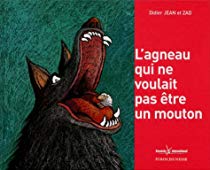 Présentation du texte 2
L’enfant de sous le pont, JMG Le Clézio
C’est un roman très touchant de Le Clézio autour du thème de l’abandon et de l’adoption. Il met en scène un SDF, Ali, qui adopte une petite fille abandonnée. Il fera tout son possible pour élever Amina, l’enfant de sous le pont. 
Cette œuvre est adaptée à des élèves de CM1, CM2.
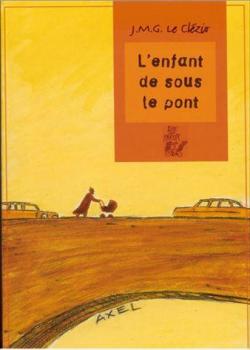 Présentation du texte 3
Le long voyage du pingouin vers la jungle, JG Nordmann
C’est une pièce de théâtre adaptée à des élèves de cycle 3, voire des CE2 bons lecteurs. 
 
C’est l’histoire d’un pingouin qui habite le pôle Nord avec ses parents et qui en a assez du pays noir et blanc. Il voudrait voir le pays des couleurs. Il décide de partir à l’aventure. Il va rencontrer différents personnages au cours de son périple : les oies de Nils Holgersson, la petite sirène, une pieuvre assez terrifiante…
 
L’extrait que vous allez lire se passe sur le bateau de croisière qui va mener le pingouin à la fin de son voyage, l’Afrique. C’est une discussion entre le garçon de cabine, le pingouin et une passagère.  
 
Dans cette œuvre, il y a beaucoup d’humour et beaucoup de références littéraires : La petite sirène, Le fabuleux voyage de Nils Holgersson. C’est aussi l’occasion de travailler sur le planisphère à travers les déplacements du pingouin depuis le pôle Nord jusqu’en Afrique du Sud.
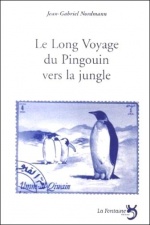 Présentation du texte 4
Histoires pressées, Bernard Friot
C’est une nouvelle tirée d’histoires pressées de Bernard Friot intitulée « Archimémé » adaptée pour des élèves de fin de cycle 3 (CM2,6ème), voir de bons lecteurs de CM1.

Trois membres d’une famille (une mère accompagnée de son fils et de sa fille) sont en visite hebdomadaire chez une arrière grand–mère dans une maison de retraite. Après le départ précipité de la mère et de la fille, le fils se retrouve seul avec son arrière grand-mère. Peu à peu, une affectueuse complicité nait entre les deux personnages.                         

Ce récit contient par ailleurs une chute assez surprenante supposant des liens implicites à faire, difficiles mais intéressants pour la compréhension. 

Le texte, bien qu’assez court, est très riche du point de vue du vocabulaire.
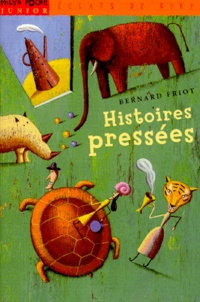 Présentation du texte 5
Nasr Eddin Hodja un drôle d’idiot, raconté par JL Maunoury
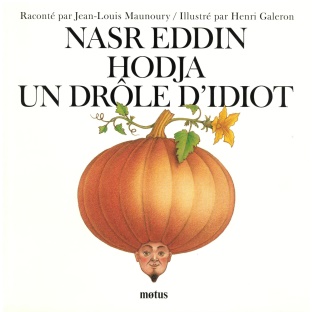 C’est un ensemble d’histoires très courtes autour du personnage de Nasr Eddin, mi-sage, mi-idiot. 
Ces textes peuvent être abordés dès le CE2, certains ont un vocabulaire plus difficile que d’autres. Les discussions avec les élèves sur les textes pourront tourner sur l’attitude de Nasr Eddin, personnage que les élèves apprendront à connaitre, et sur l’implicite des textes. 
Quelques histoires possibles :
La honte
Il faut se méfier des ânes
Comment faire la fête sans être invité ?
Qui est invité ?
Mise en commun
Les questions possibles sur les textes vus.
Nous vous remercions pour votre présence